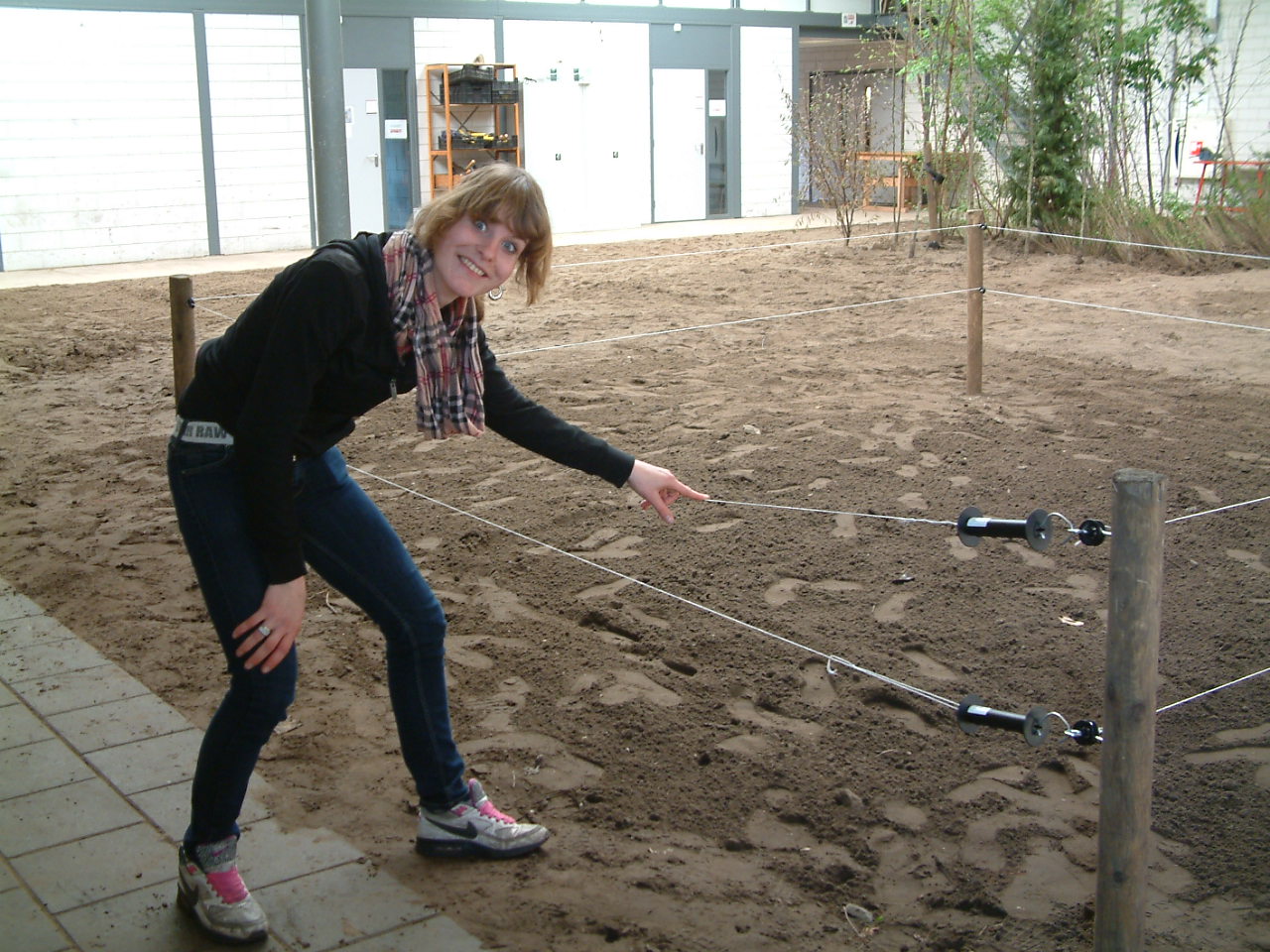 Eindresultaat !
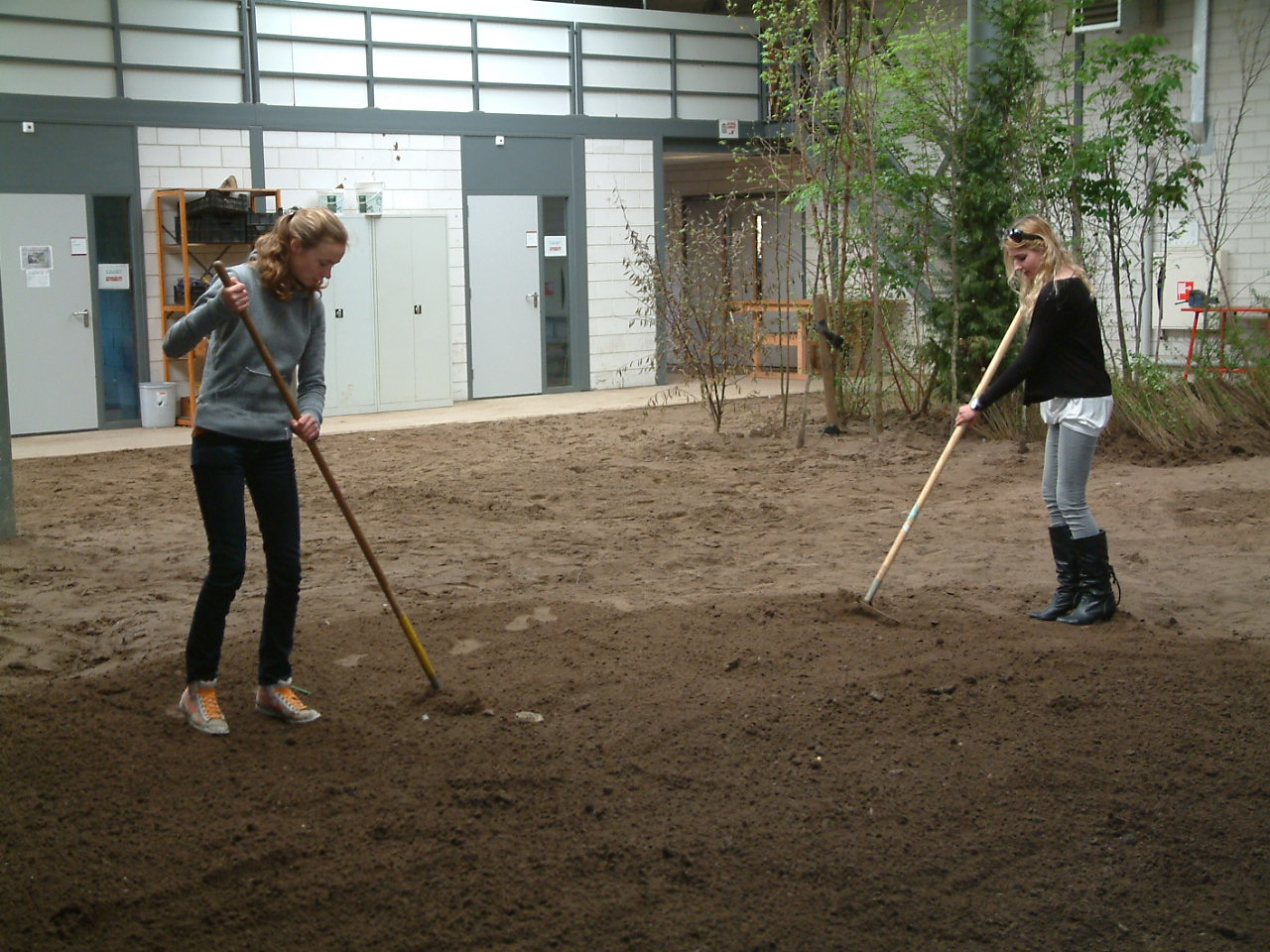 Maak een weilandje van 3 x 3 meter met de hark zo vlak mogelijk.
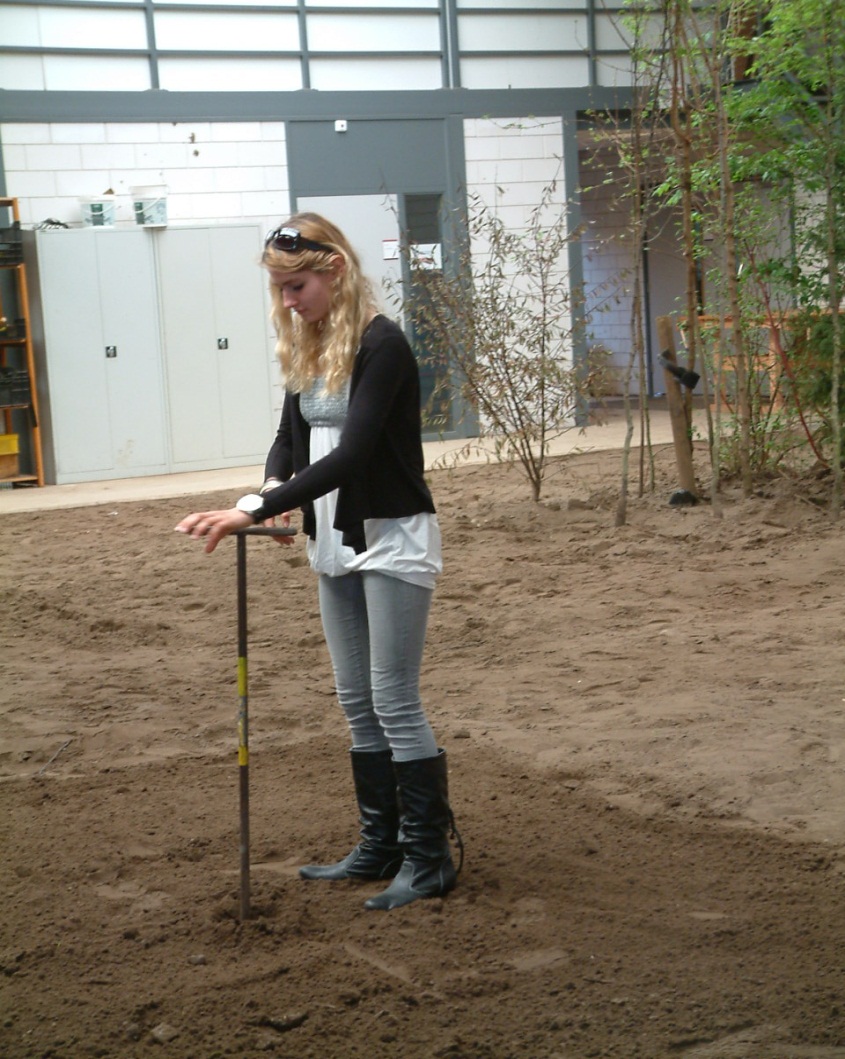 Boor met de grondboor op de 4 hoeken een gat.
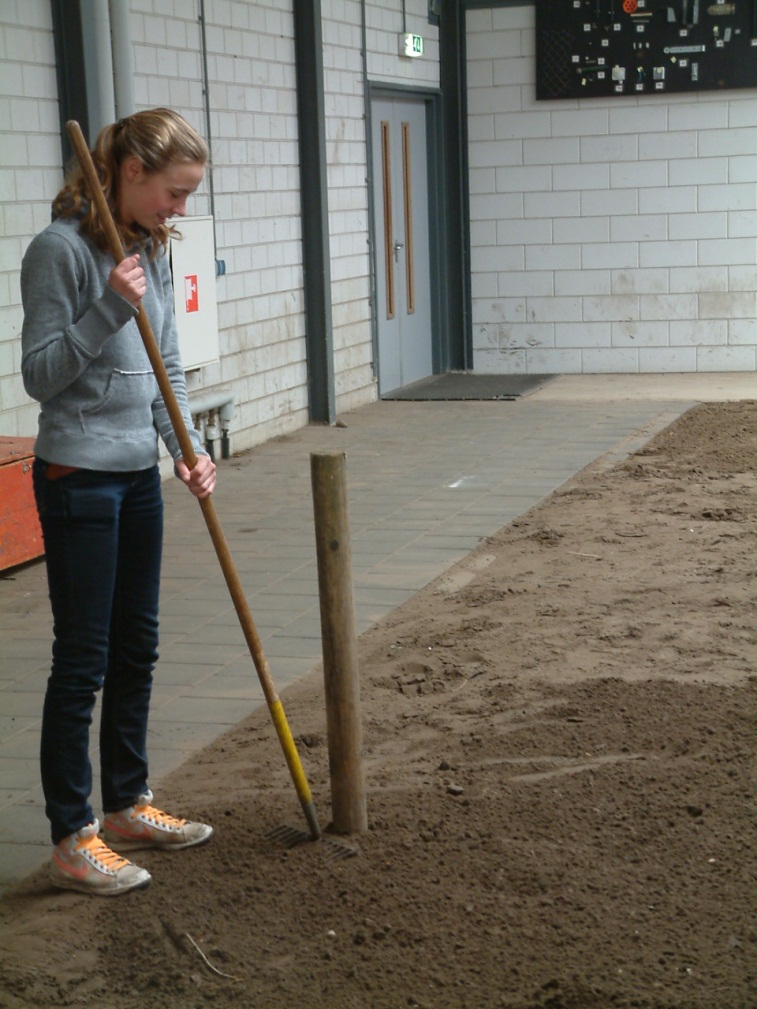 Plaats een paal zo dat deze ongeveer 1 meter boven de grond uitsteekt.
Sla de paal met een slegge vast.
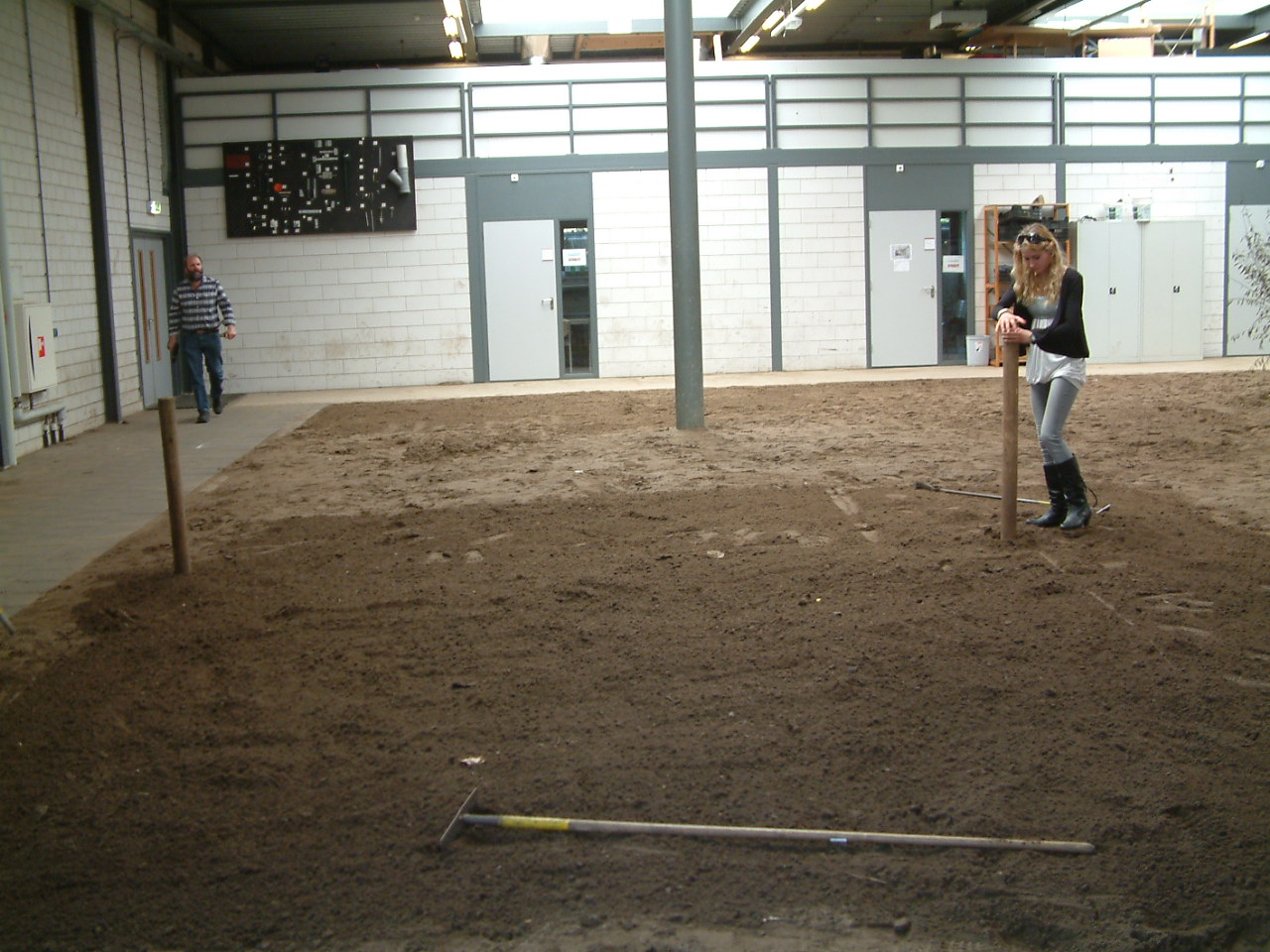 Plaats op alle vier hoeken een paal.
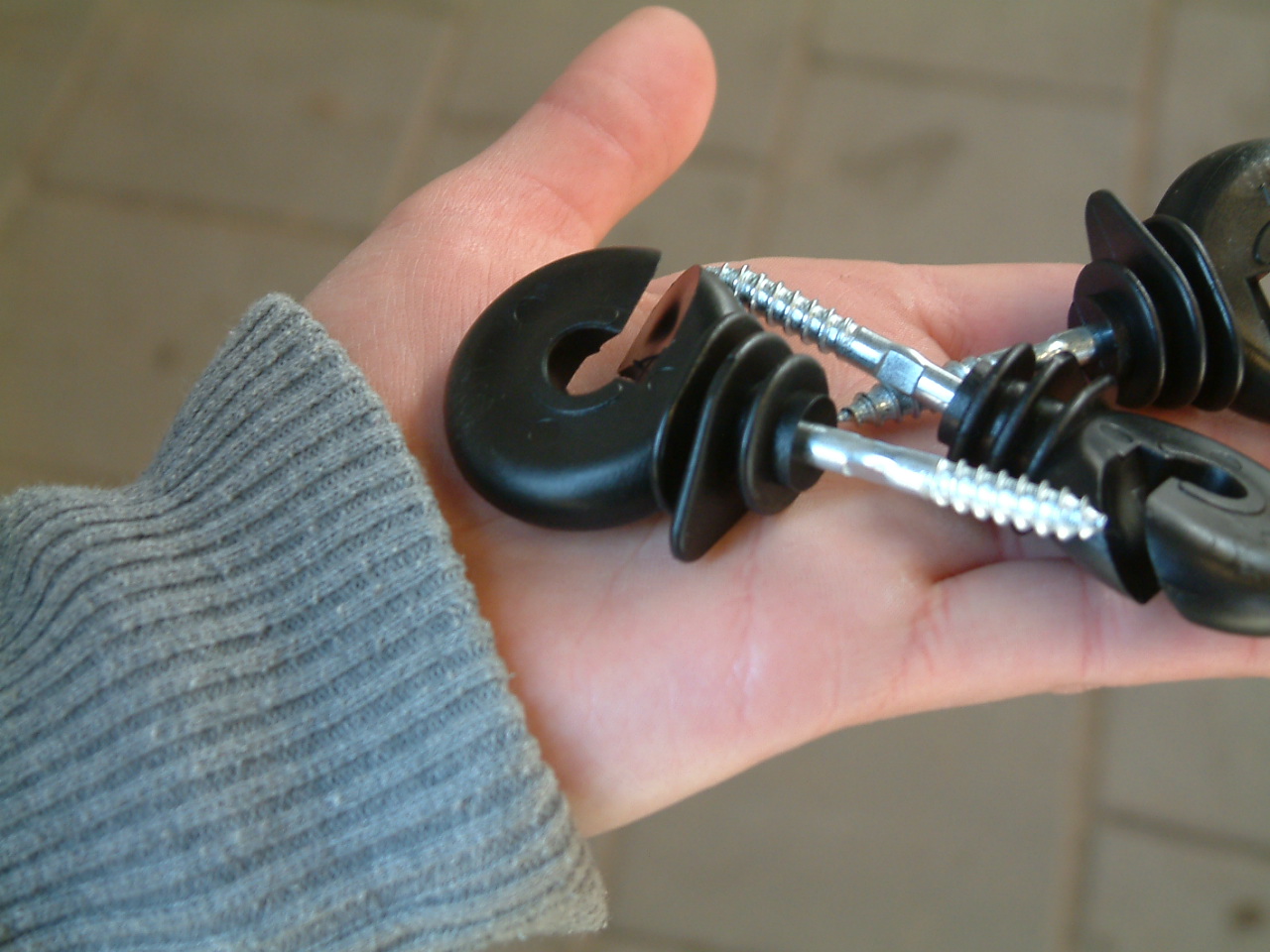 Gebruik 2 isolatoren voor elke paal.
Draai in elke paal op 40 en 90 cm. van de grond een isolator.
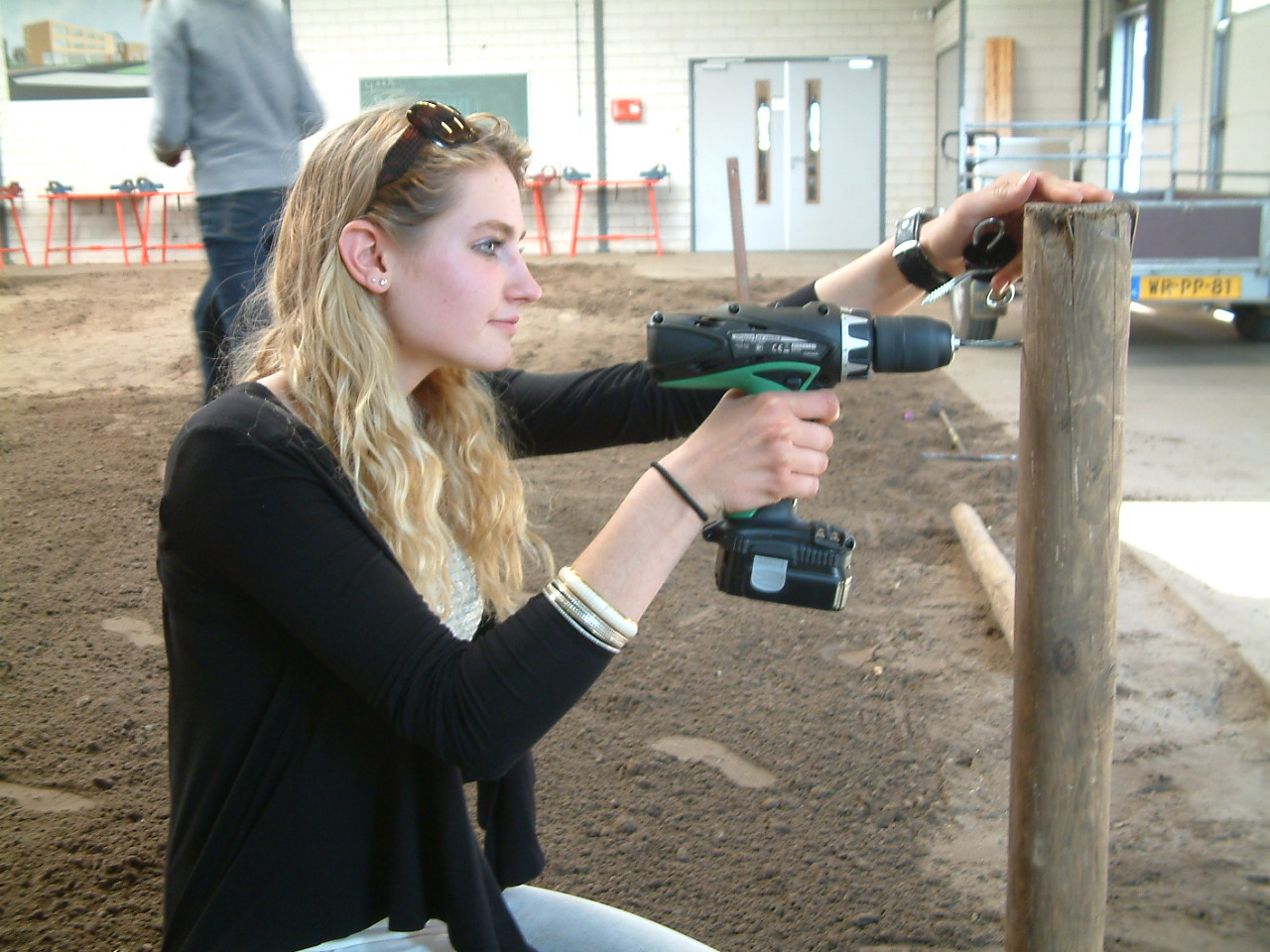 Boor  met een accuboormachine een gaatje in de paal.
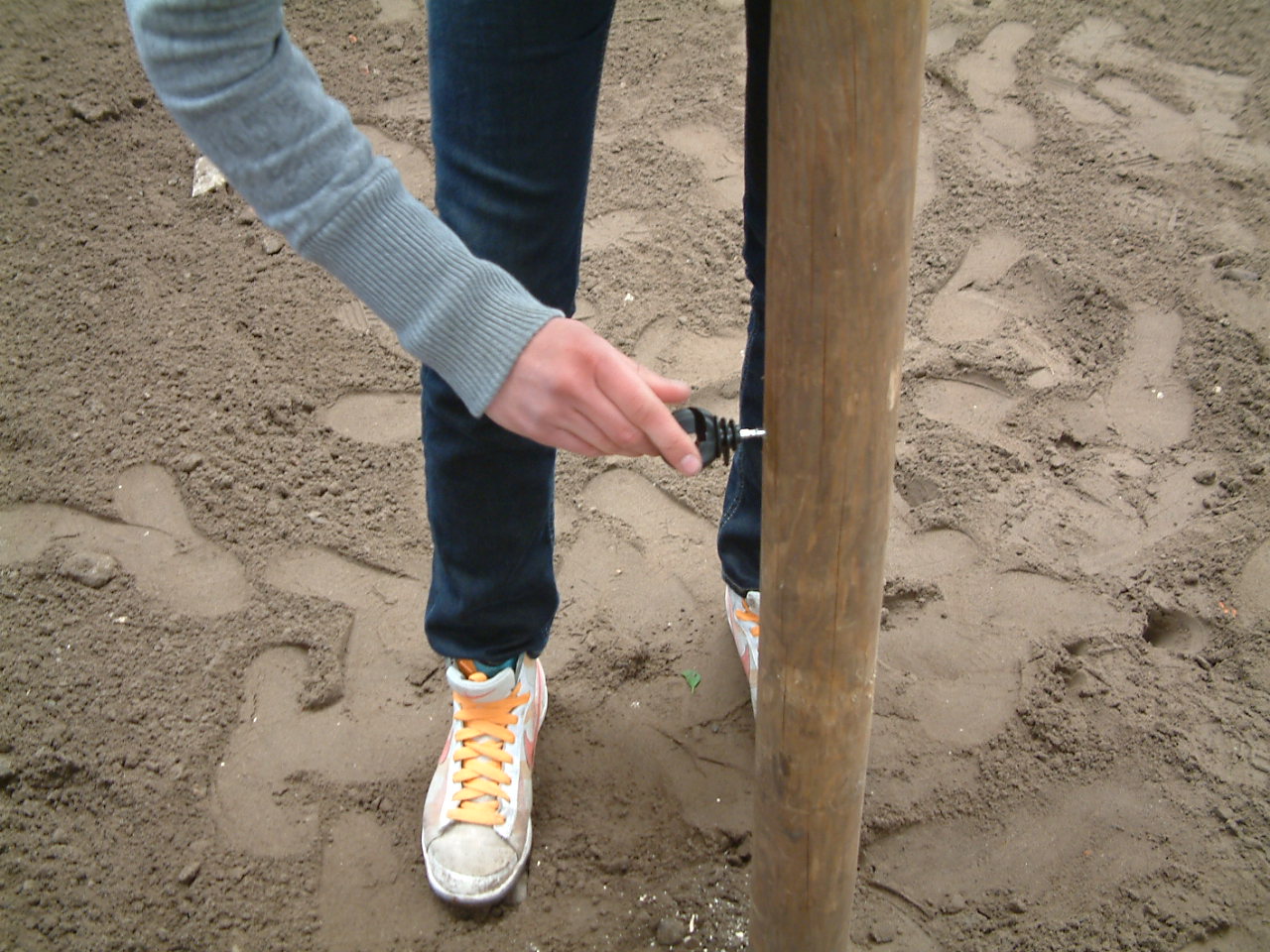 Draai de isolatoren goed vast.
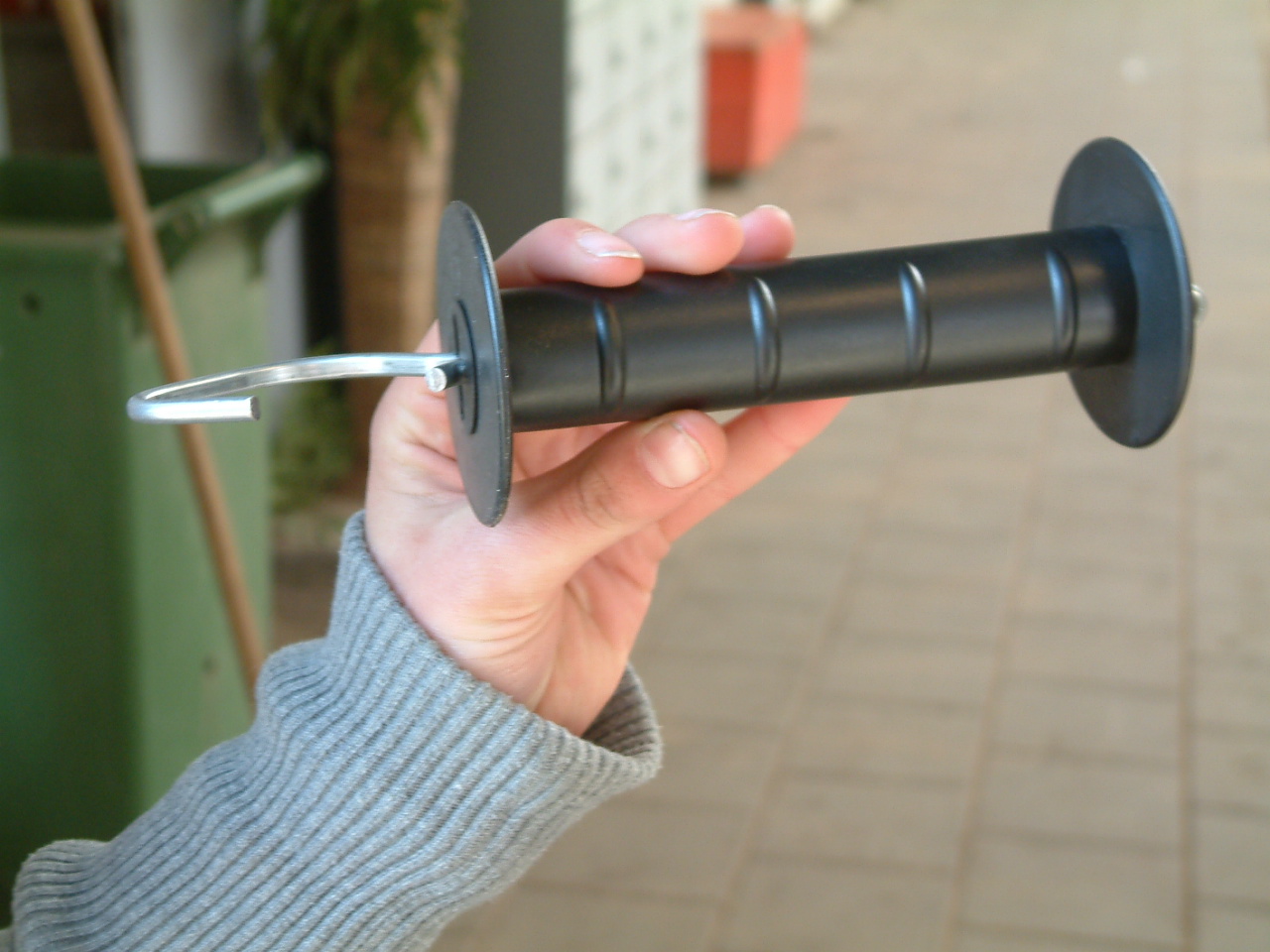 Gebruik een poortgreep om een in – en uitgang  in het weiland te maken.
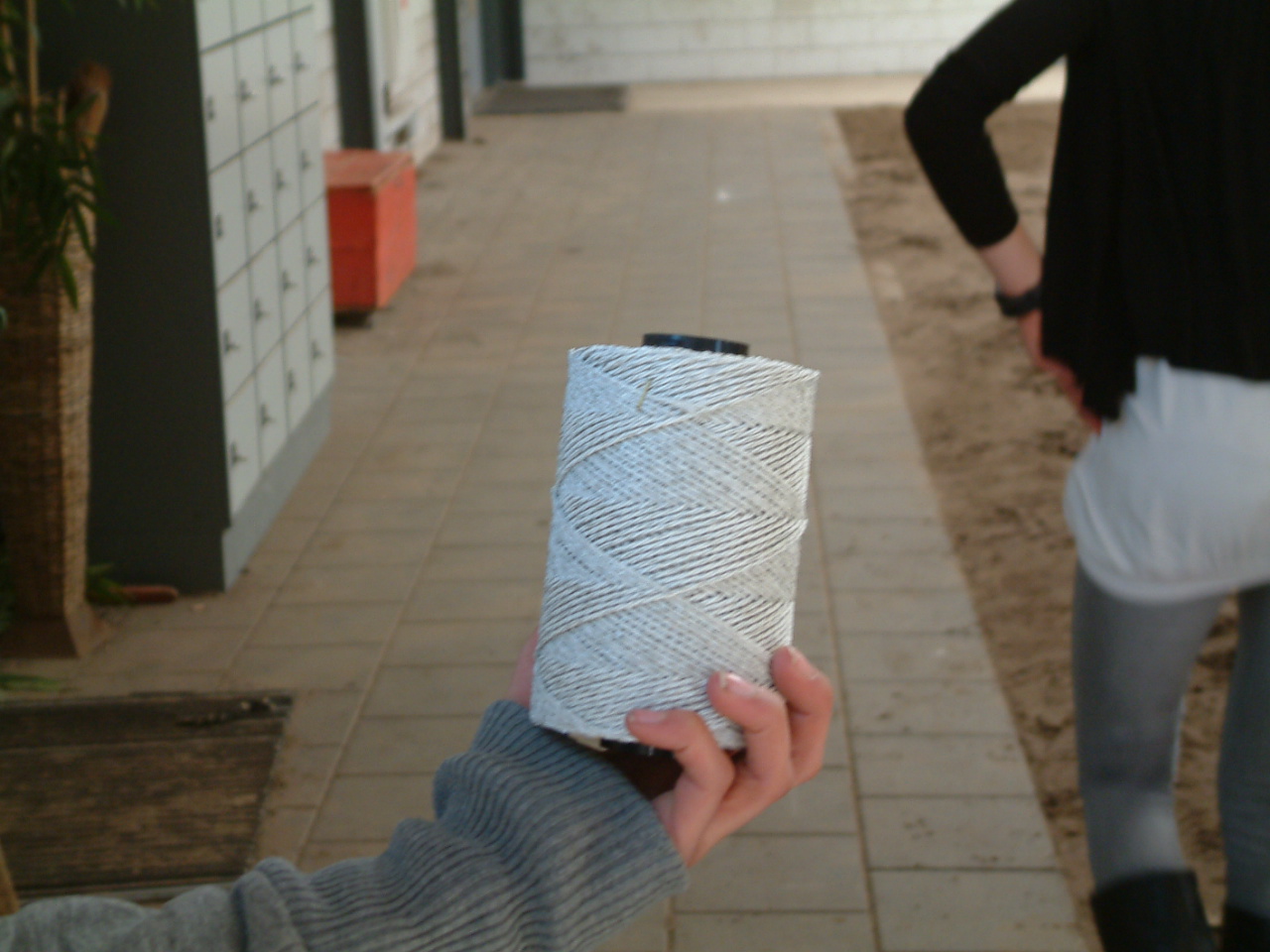 Gebruik schrikdraad om het weiland af te zetten.
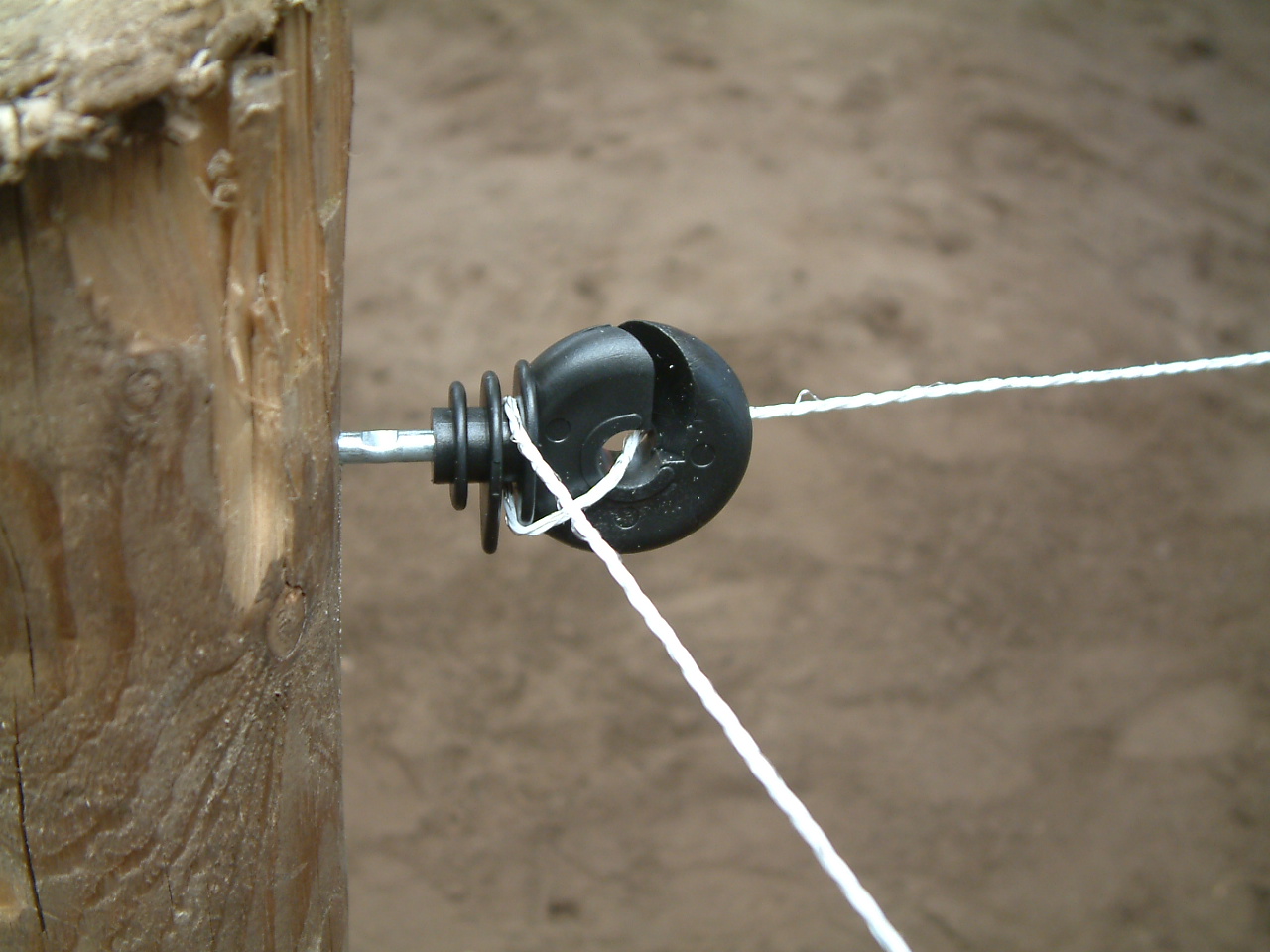 Zorg dat de draden goed strak om de isolatoren zitten.
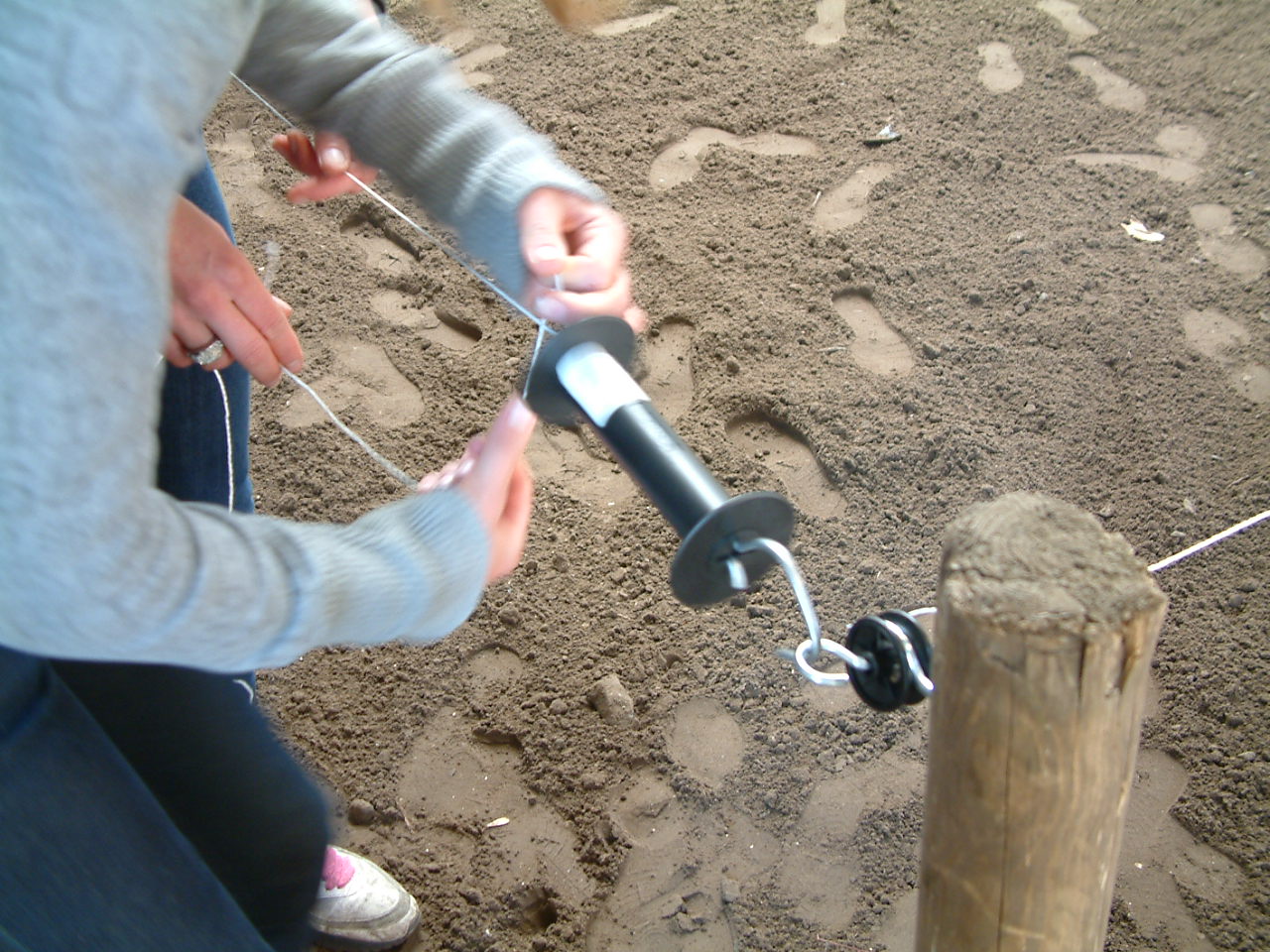 Zorg dat de draden goed gespannen en bevestigd zijn.
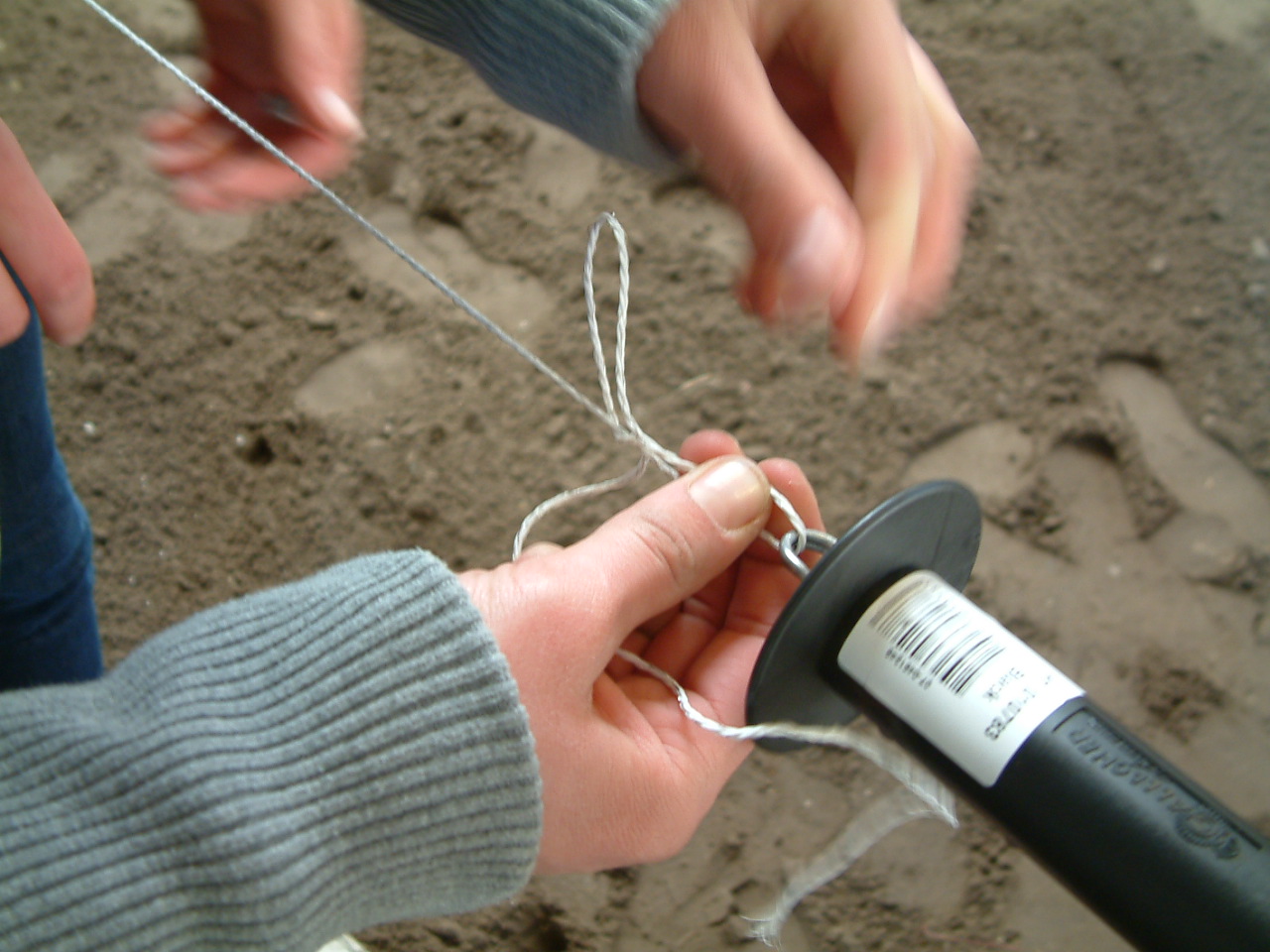 Bevestig de draden stevig.
Plaats het schrikdraadapparaat op een hoek van het weiland.
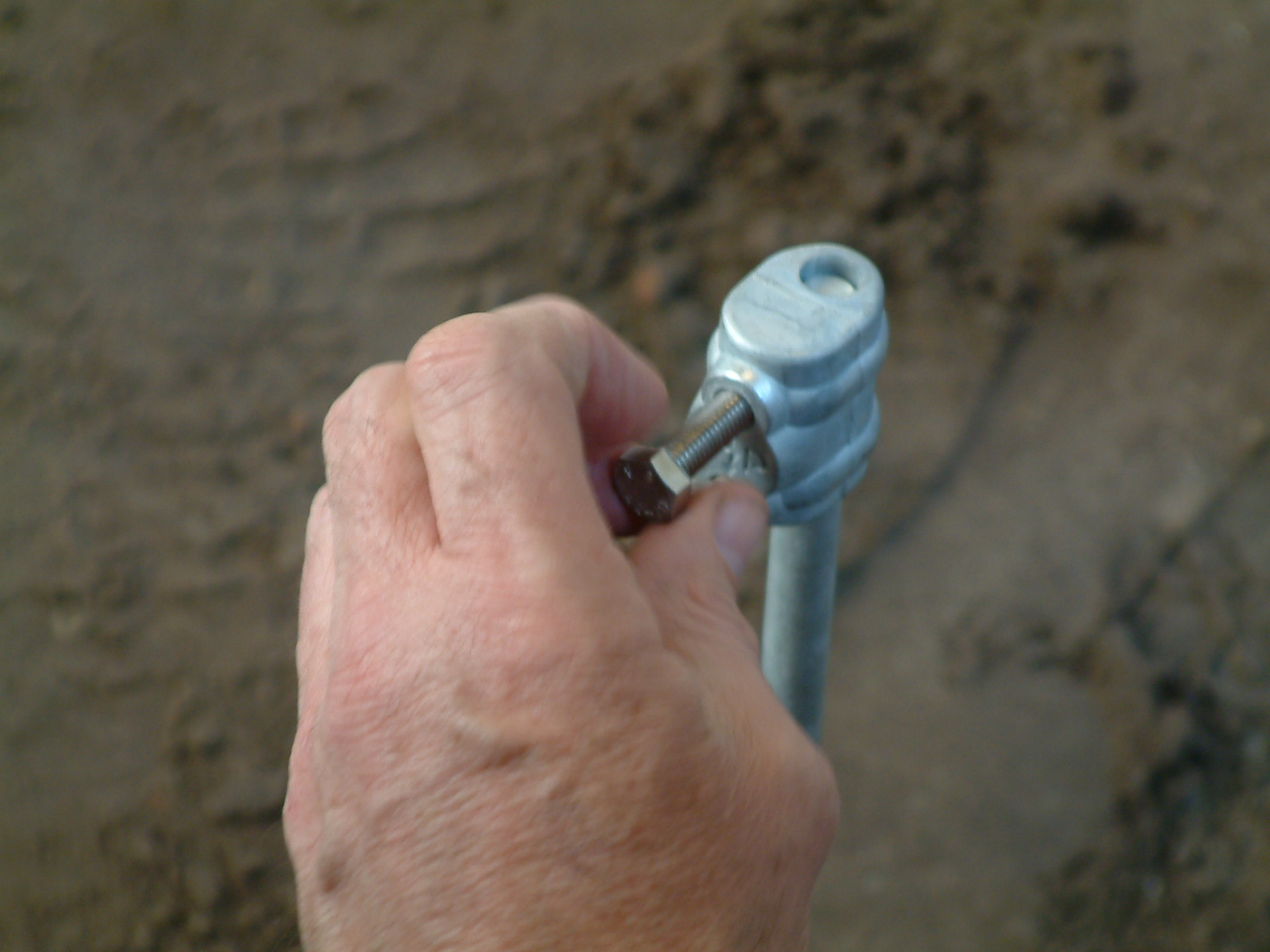 Sla de aardpen in de grond en draai de moer aan met de verbindingsdraad erachter.
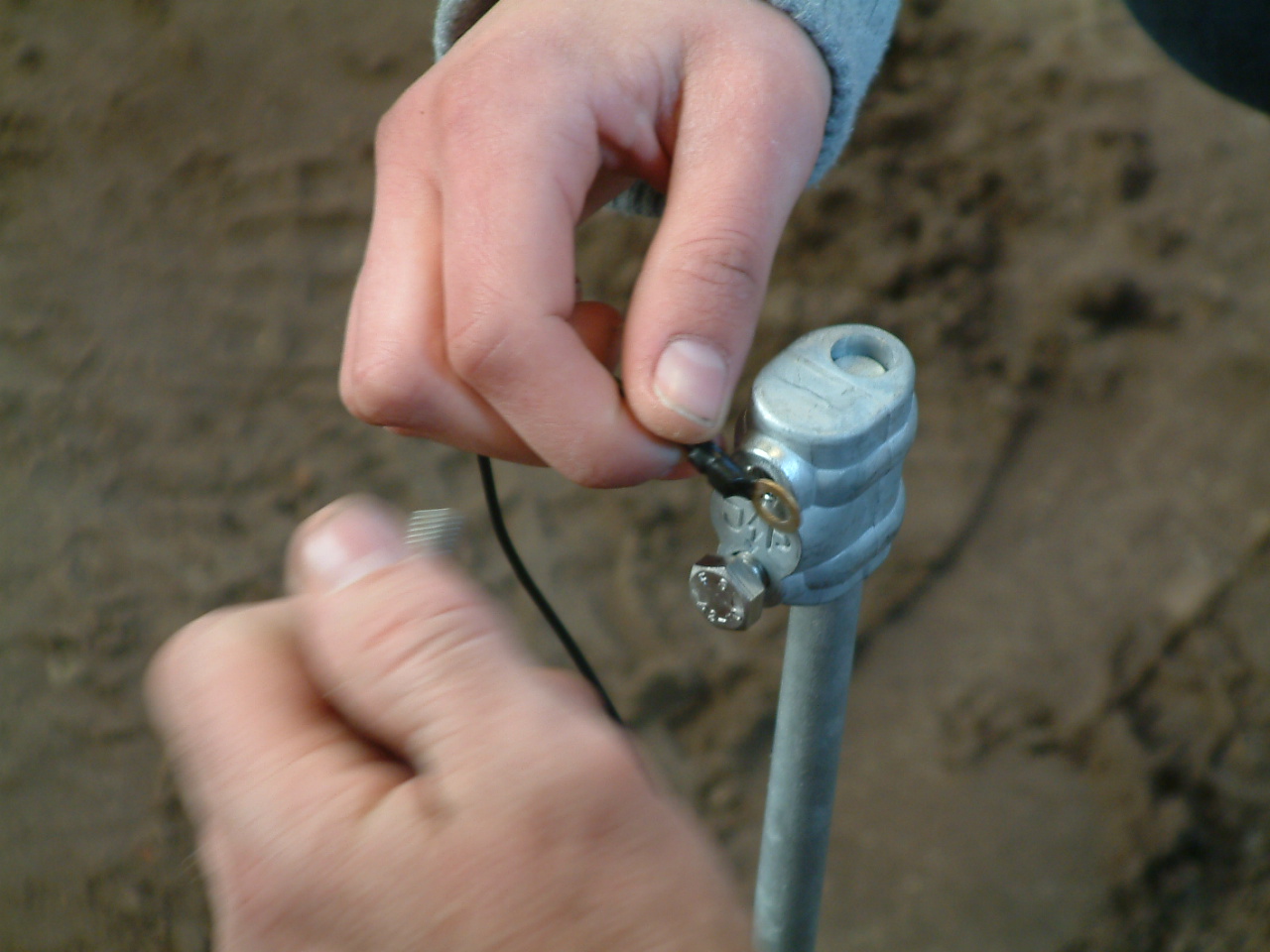 Maak de zwarte draad aan de aardpen vast.
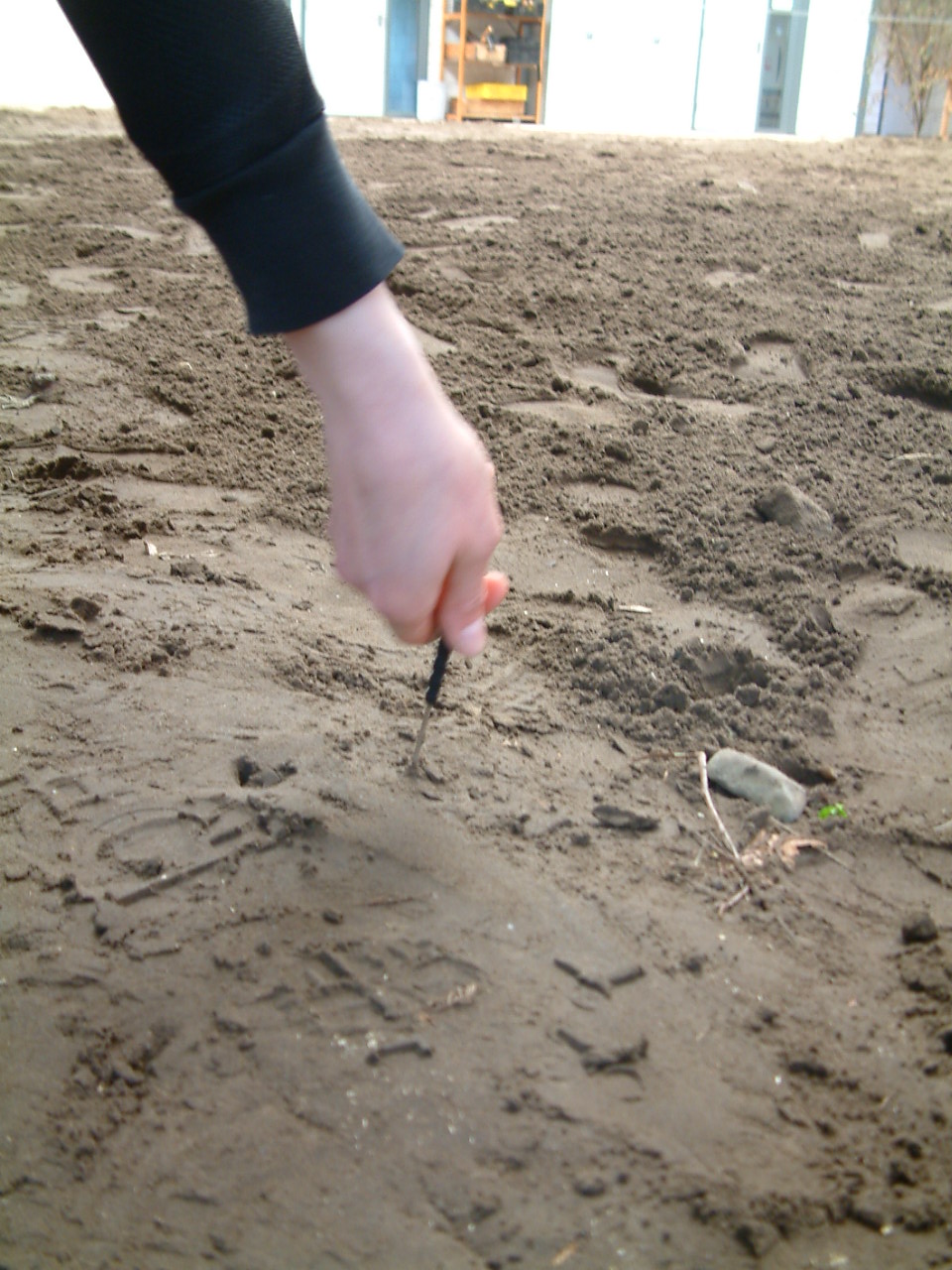 Om de stroom te meten steek je eerst de aardpen van de stroommeter  in de grond.
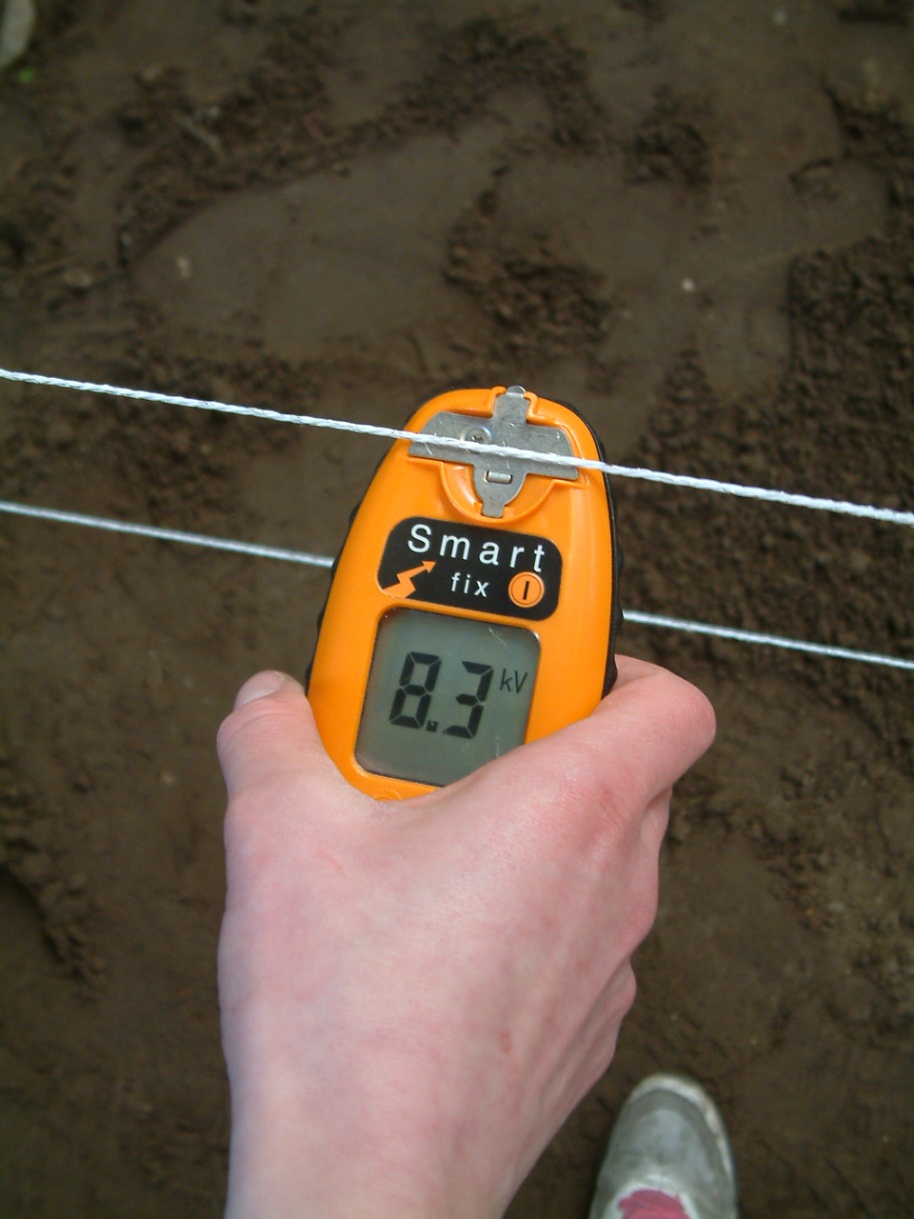 Door de stroommeter aan de draad te houden kun je de stroom meten.
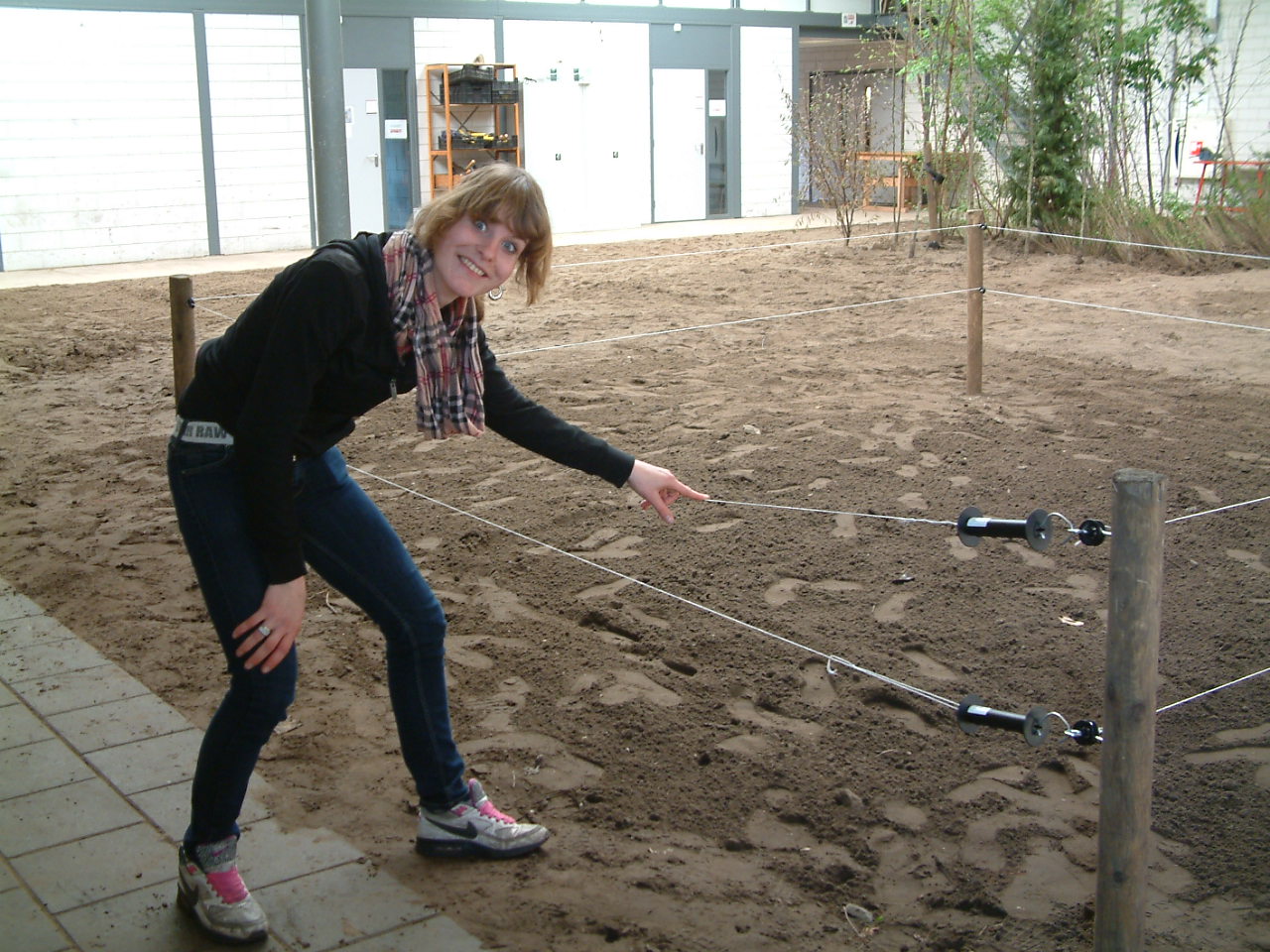 Eindresultaat !